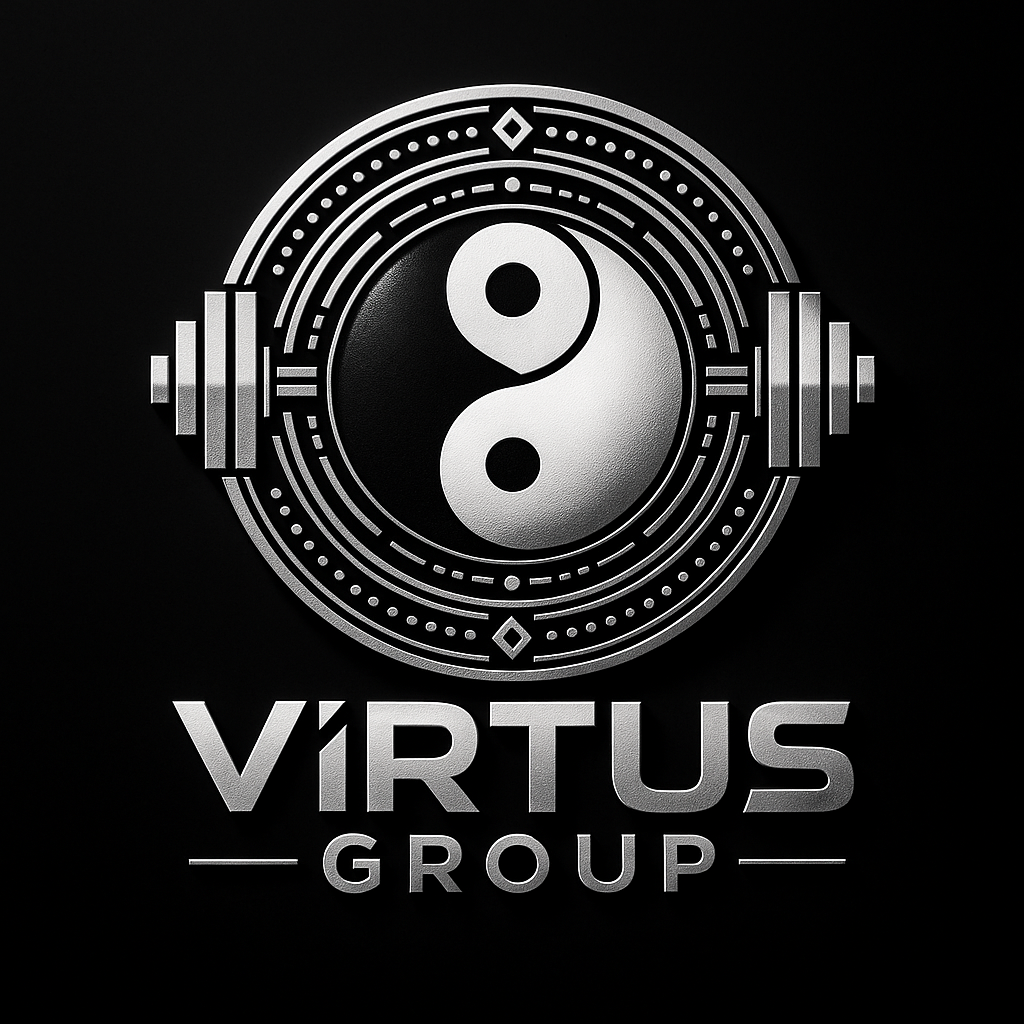 Virtus Group Cookies Policy
What Are Cookies?
Cookies are small text files stored on your device to help websites function and track usage.
How We Use Cookies
We use cookies to improve site functionality, analyze traffic, and customize content.
Types of Cookies We Use
Session cookies, persistent cookies, and third-party cookies may be used for analytics and performance.
Managing Your Cookie Preferences
You can change cookie settings in your browser and delete cookies at any time.
Updates to This Policy
We may update this Cookies Policy occasionally. Revisit this page for the latest version.
Contact Details
For any questions, email us at support@virtusgroup.com.